স্বাগতম
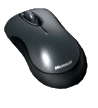 পরিচিতি
বিষয়: তথ্য ও যোগাযোগ প্রযুক্তি
শ্রেণি : ষষ্ঠ 
অধ্যায়: ২ 
পাঠ: 3 (ইনপুট ডিভাইস)
সময় : ৫০ মিনিট
এ,কে,এম আজাদ রহমান
সহকারি শিক্ষক
 (কম্পিউটার )
 মিয়াপুর দাখিল মাদ্রাসা
মোবাঃ০১৭৬৫০৮১২৫৪
চিহ্নিত ছবিগুলো কোন ধরনের ডিভাইস
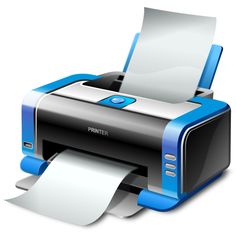 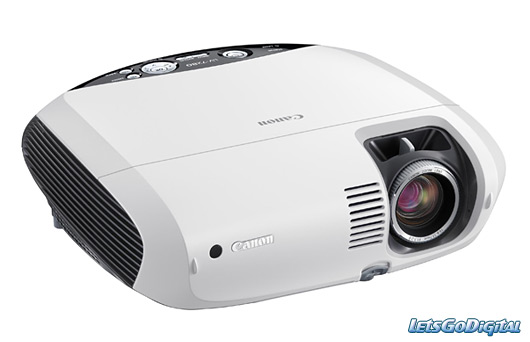 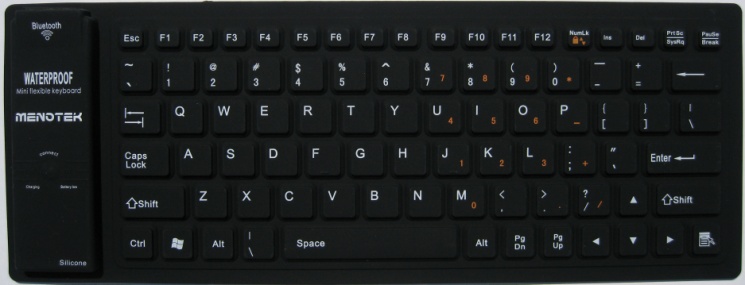 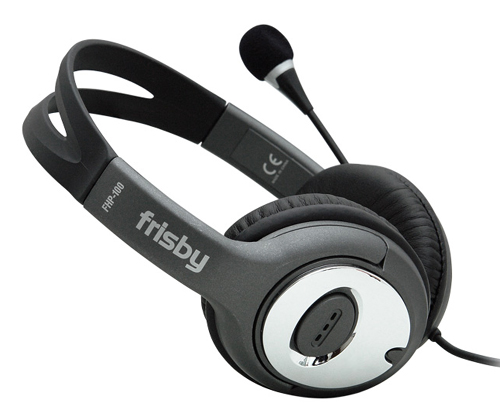 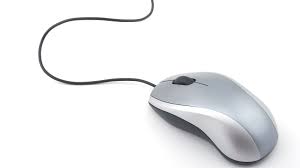 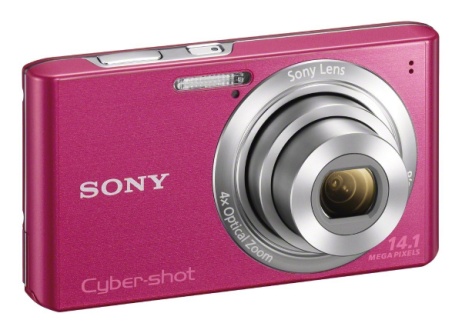 ইনপুট ডিভাইস
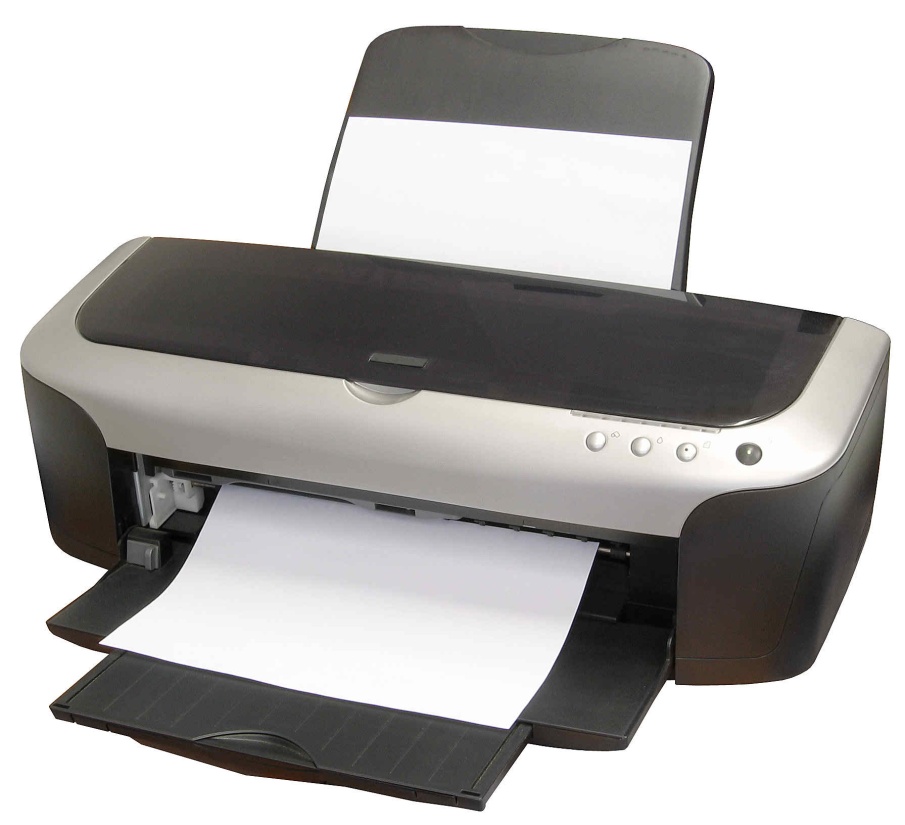 শিখনফল
এই পাঠ শেষে শিক্ষার্থীরা
১। ইনপুট ডিভাইস ও আউটপুট ডিভাইস সম্পর্কে বর্ণনা করতে পারবে;

২। প্রিন্টার ও প্লটার দিয়ে প্রিন্ট করার প্রক্রিয়া ব্যাখা করতে পারবে ‘

৩। কি-বোর্ড সম্পর্কে জানতে পারবে।
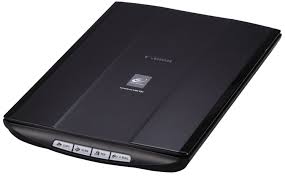 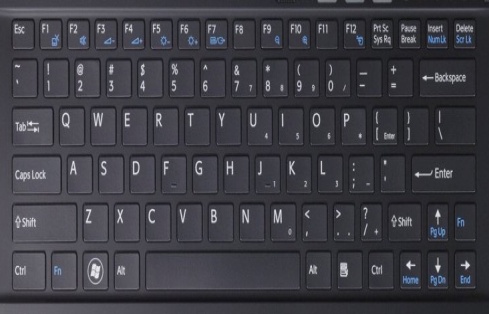 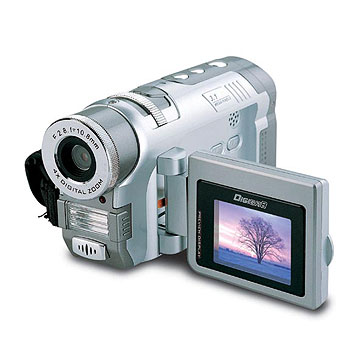 কীবোর্ড
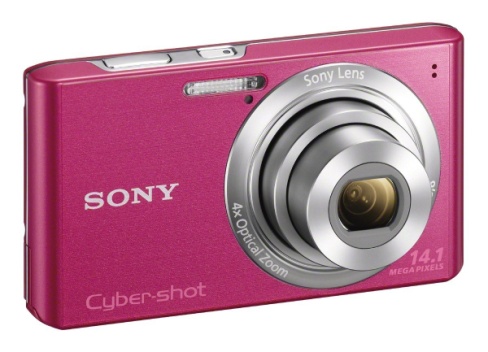 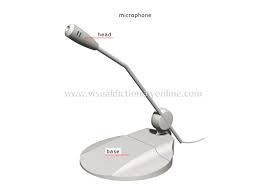 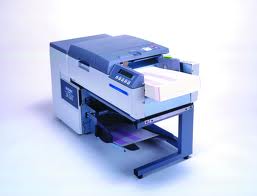 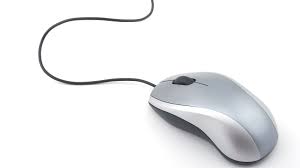 মাউস
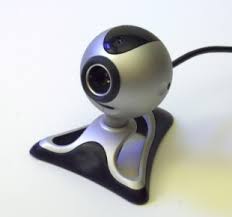 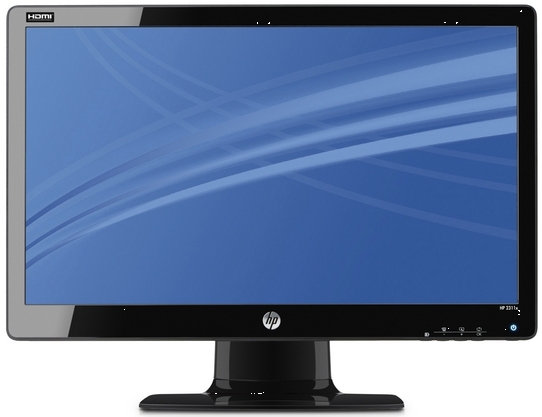 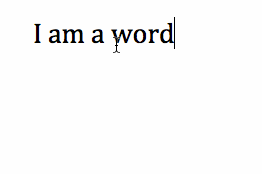 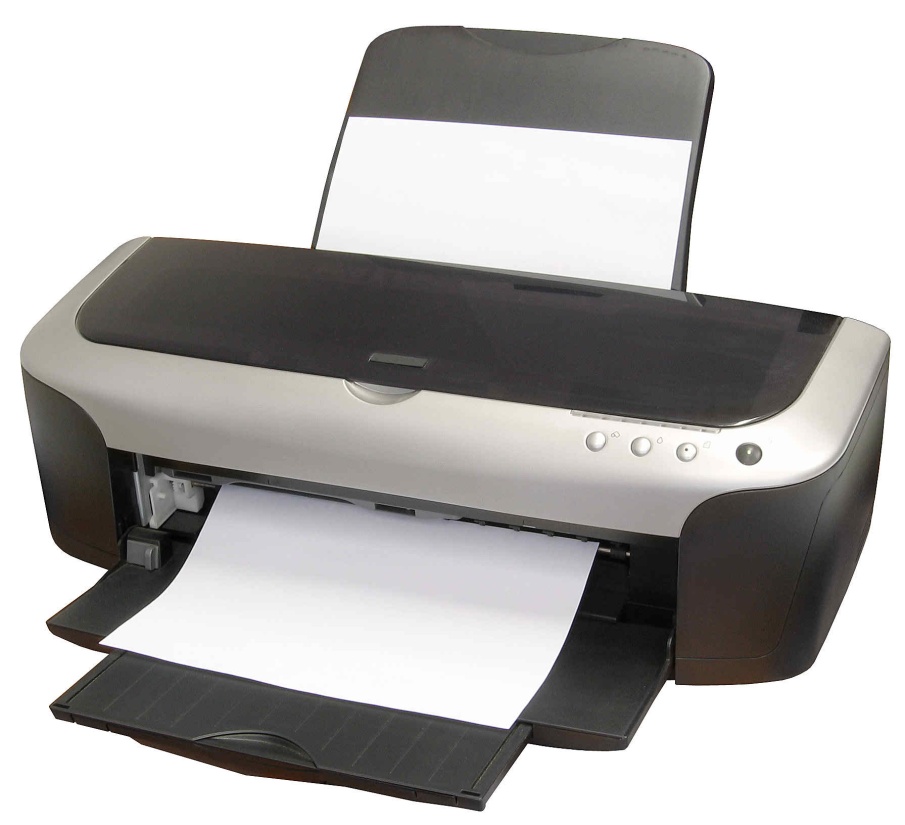 আমরা একটা ভিডিও দেখি
একক কাজ
আউটপুট ডিভাইস কাকে বলে ?
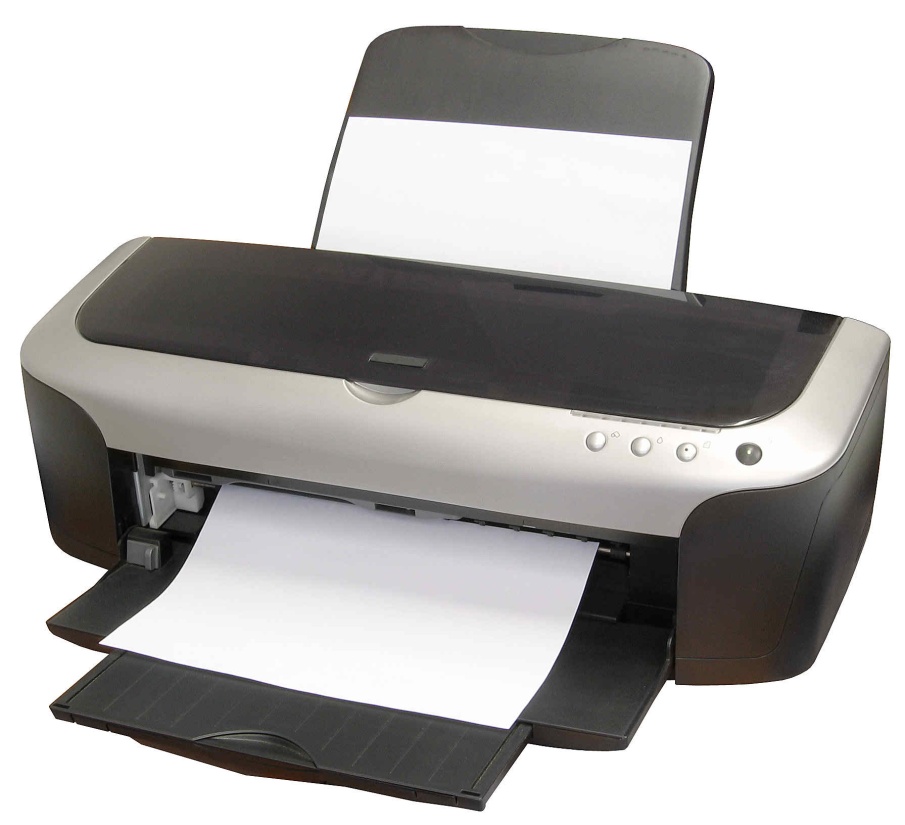 বাড়ির কাজ
কয়েকটি ইনপুট ও আউটপুট ডিভাইস এর একটি তালিকা তৈরি করে আনতে হবে।
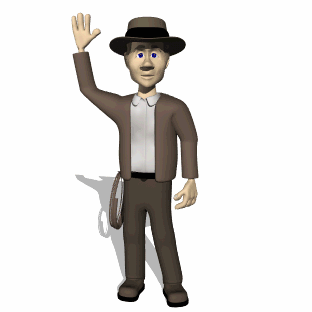 ধন্যবাদ